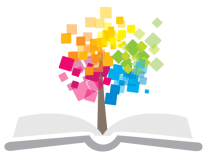 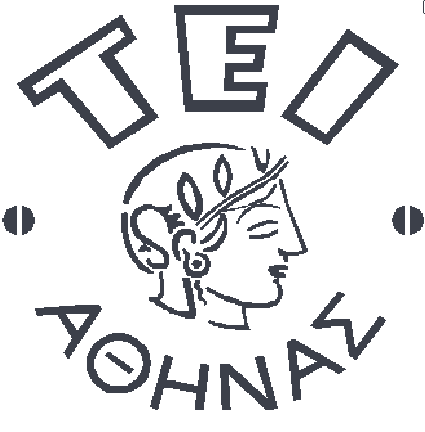 Ανοικτά Ακαδημαϊκά Μαθήματα στο ΤΕΙ Αθήνας
Ανόργανη και Οργανική Χημεία (Θ)
Ενότητα 18: Αμίνες
Σπύρος Παπαγεωργίου, Χημικός MSc, Καθηγητής Εφαρμογών
Τμήμα Αισθητικής και Κοσμητολογίας
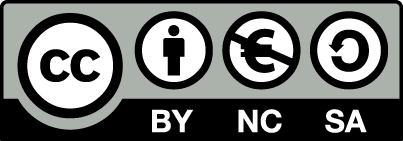 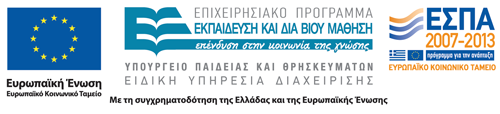 Αμίνες 1/4
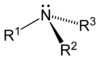 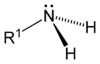 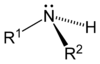 1
Αμίνες 2/4
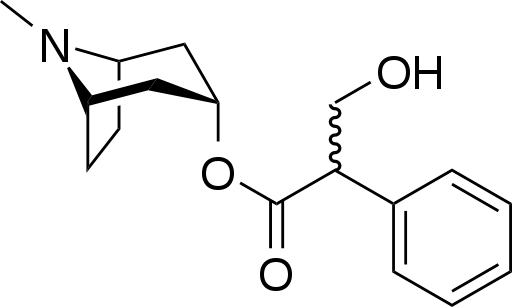 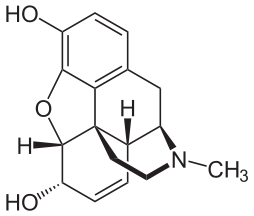 μορφίνη
ατροπίνη
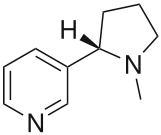 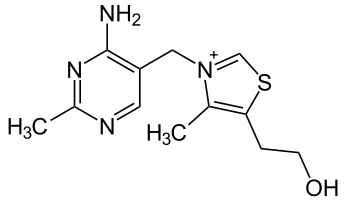 Βιταμίνη Β1
νικοτίνη
2
Αμίνες 3/4
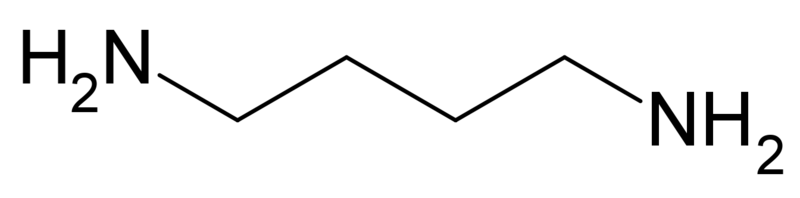 πουτρεσκίνη
Οσμή αλλοιωμένου κρέατος
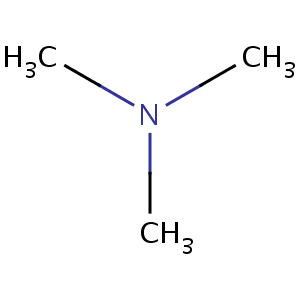 τριμεθυλαμίνη
Οσμή αλλοιωμένων ψαριών
3
Αμίνες - Ονοματολογία 1/2
Lower amines are named with the suffix -amine.
Higher amines have the prefix amino as a functional group.
 Πρωτοταγείς αμίνες
1- προπυλαμίνη
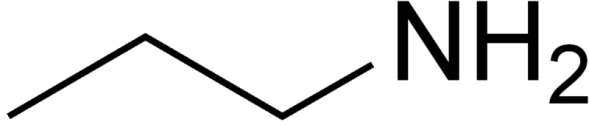 1- αμινοπροπάνιο
 Δευτεροταγείς και τριτοταγείς αμίνες
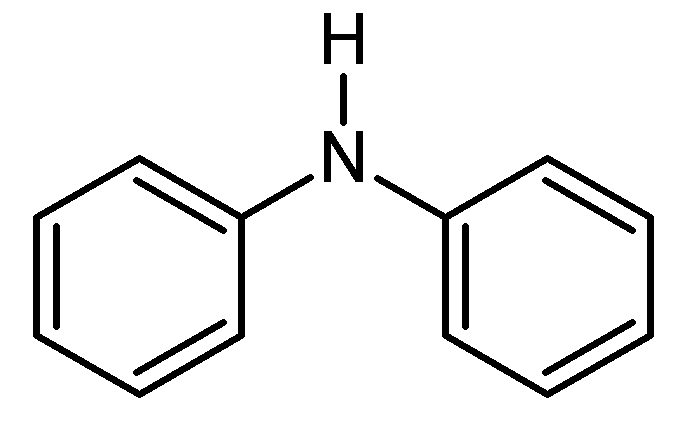 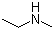 αιθυλομεθυλαμίνη
διφαινυλαμίνη
4
Αμίνες - Ονοματολογία 2/2
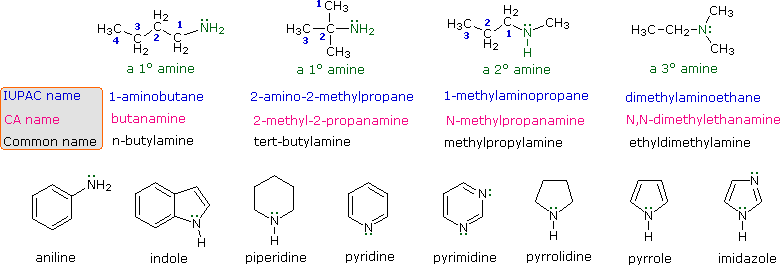 chemistry.msu.edu
5
Αμίνες 4/4
Φυσικές ιδιότητες αμινών
Διαλυτότητα στο νερό
Σημείο ζέσεως
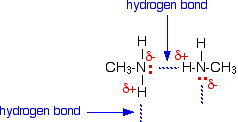 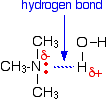 μόνο πρωτοταγείς και δευτεροταγείς
υψηλότερα σ.ζ από τριτοταγείς
6
Βασικότητα αμινών 1/4
Βασικότητα κατά Bronsted-Lowry.
Βασικότητα κατά Lewis: δότης ζεύγους ηλεκτρονίων.
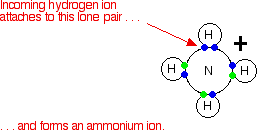 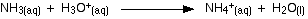 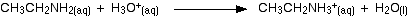 Αντίδραση με οξέα
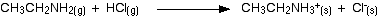 Μοριακή ένωση
ιοντική ένωση
7
Βασικότητα αμινών 2/4
The basicity of amines depends on:
The electronic properties of the substituents (alkyl groups enhance the basicity, aryl groups diminish it).
Steric hindrance offered by the groups on nitrogen.
The degree of solvation of the protonated amine.
Solubility in water:
Primary ammonium (RNH3+) > secondary ammonium (R2NH2+) > tertiary ammonium (R3NH+). Quaternary ammonium salts usually exhibit the lowest solubility of the series.
8
Βασικότητα αμινών 3/4
Inductive effect of alkyl groups.
Inductive effect of alkyl groups raises the energy of the lone pair of electrons, thus elevating the basicity.
9
Βασικότητα αμινών 4/4
Mesomeric effect of aromatic systems.
Mesomeric effect of aromatic ring delocalises the lone pair of electrons on nitrogen into the ring, resulting in decreased basicity. Substituents on the aromatic ring, and their positions relative to the amine group may also considerably alter basicity.
10
Μέθοδοι σύνθεσης αμινών 1/3
Επίδραση αμμωνίας ή αμινών σε αλκυλαλογονίδια.
Πρωτοταγής
με ίδιο αριθμό ατόμων C
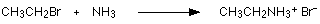 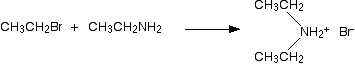 δευτεροταγής
πρωτοταγής
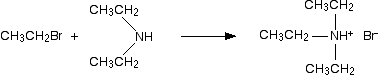 τριτοταγής
δευτεροταγής
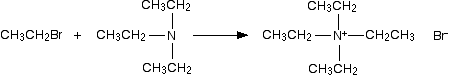 αμμωνιακά άλατα
11
Μέθοδοι σύνθεσης αμινών 2/3
Αναγωγή νιτριλίων.
πρωτοταγής αμίνη με ένα επιπλέον άτομο C από το αρχικό νιτρίλιο
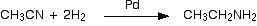 12
Μέθοδοι σύνθεσης αμινών 3/3
Σύνθεση αρωματικών αμινών.
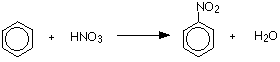 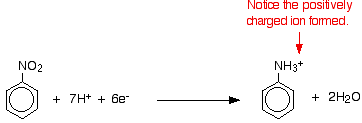 Fe / HCl ή Sn / HCl
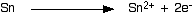 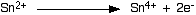 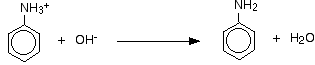 13
Χημικές ιδιότητες αλειφατικών αμινών 1/2
Αντίδραση με αλκυλαλογονίδια.
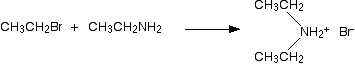 δευτεροταγής
πρωτοταγής
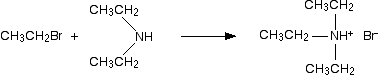 τριτοταγής
δευτεροταγής
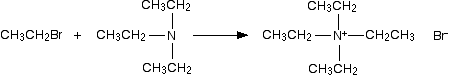 αμμωνιακά 
άλατα
14
Χημικές ιδιότητες αλειφατικών αμινών 2/2
Σχηματισμός αμιδίων.
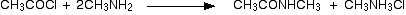 Ακυλαλογονίδια
ή ανυδρίτες οξέων
15
Χημικές ιδιότητες αρωματικών αμινών 1/3
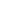 Ηλεκτρονιόφιλη αρωματική υποκατάσταση
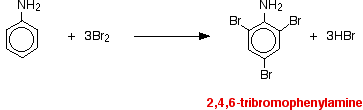 Αντίδραση με αλκυλαλογονίδια
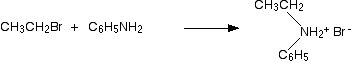 1ο ταγής
2ο ταγής
…και μπορεί να συνεχιστεί σε 3ο ταγή
16
Χημικές ιδιότητες αρωματικών αμινών 2/3
Σχηματισμός διαζωνιακών αλάτων
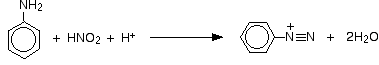 NaNO2 και HCl
διαζώτωση
17
Χημικές ιδιότητες αρωματικών αμινών 3/3
Αντιδράσεις διαζωνιακών αλάτων
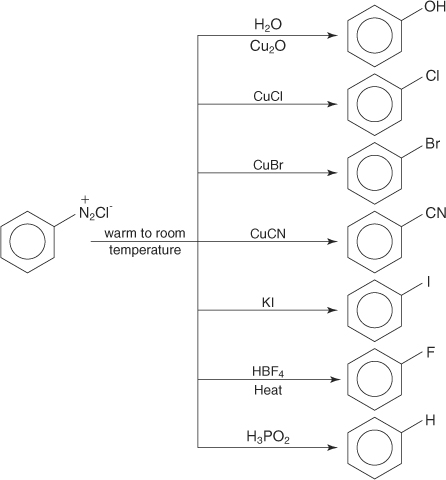 18
Αζω- ενώσεις 1/3
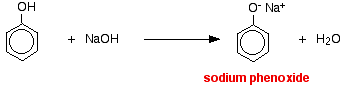 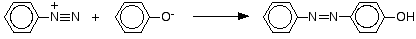 αζω-ενώσεις
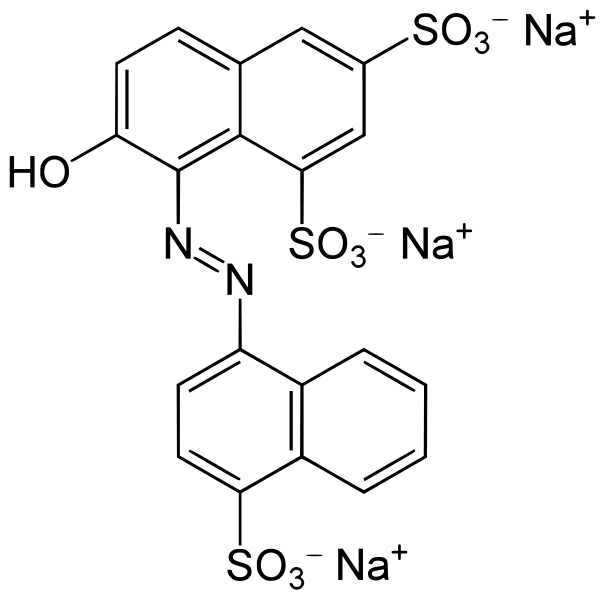 Ponceau 4R ή
Cochineal Red Α ή Ε124
19
Αζω- ενώσεις 2/3
-Ν=Ν-
Χρωμοφόρα ομάδα
Για να γίνει μια έγχρωμη ένωση χρωστική, θα πρέπει να υπάρχουν στο μόριο ομάδες, όπως:
-ΟΗ
-ΝΗ2
-ΝΗR
-NR2
που θα αντιδράσουν με τις ίνες των υφασμάτων.
20
Αζω- ενώσεις 3/3
ηλιανθίνη
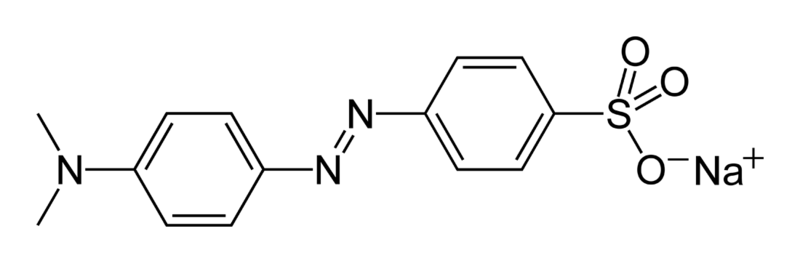 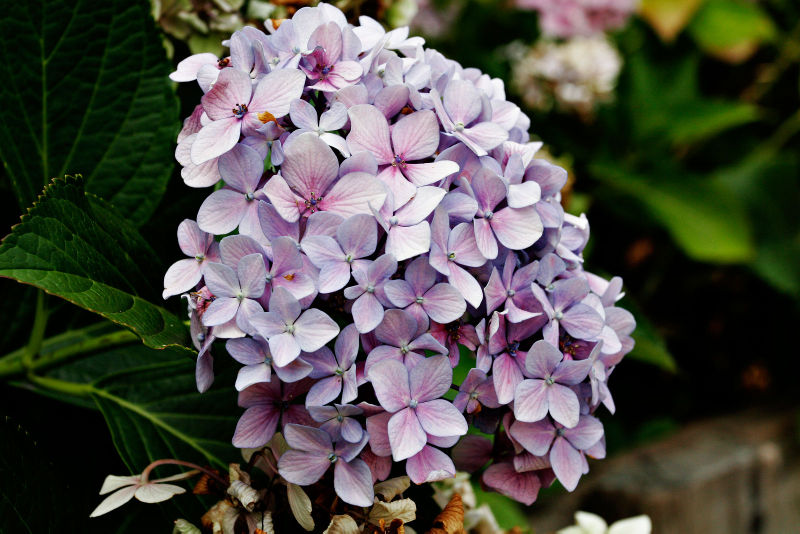 Αλλαγή χρώματος με την οξύτητα του εδάφους.
“Light mauve hydrangea”, από Fir0002 διαθέσιμο με άδεια CC BY-NC 3.0
21
Αμίνες Βιολογική δράση
Προϊόντα διάσπασης αμινοξέων
Νευροδιαβιβαστές
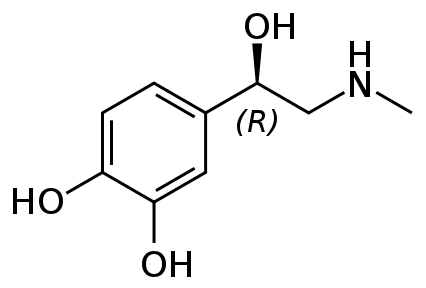 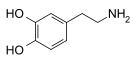 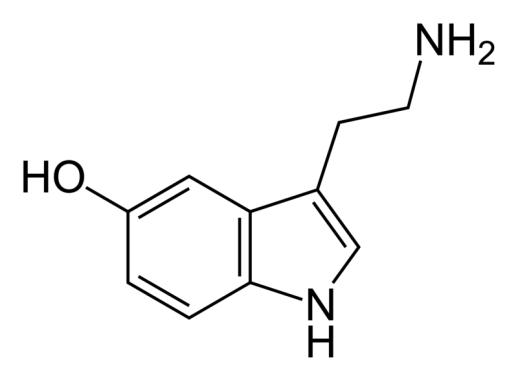 ντοπαμίνη
επινεφρίνη
σεροτονίνη
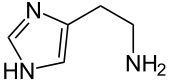 ισταμίνη
22
Αμίνες Φαρμακευτική δράση
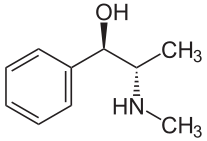 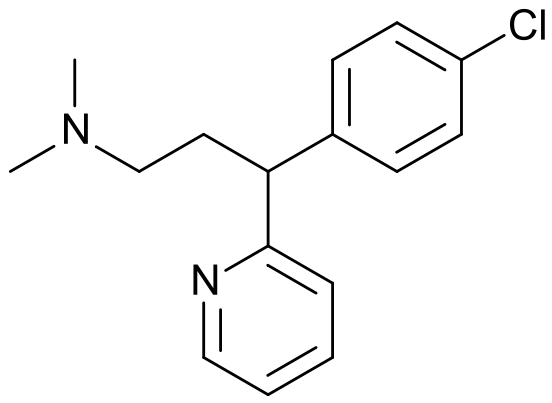 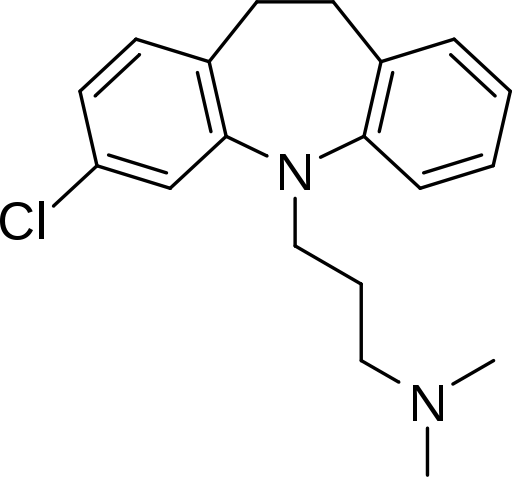 Ephedrin
Καρδιακή/ πνευμονική 
αποσυμφόρηση
Clomipramine
αντικαταθλιπτικό
Chlorpheniramine 
Αντιισταμινικό
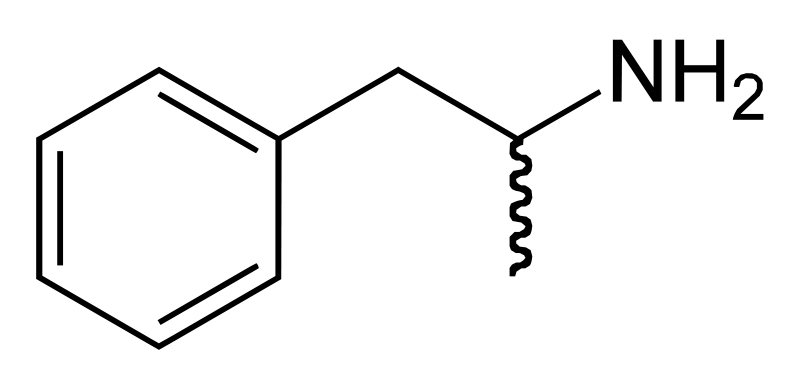 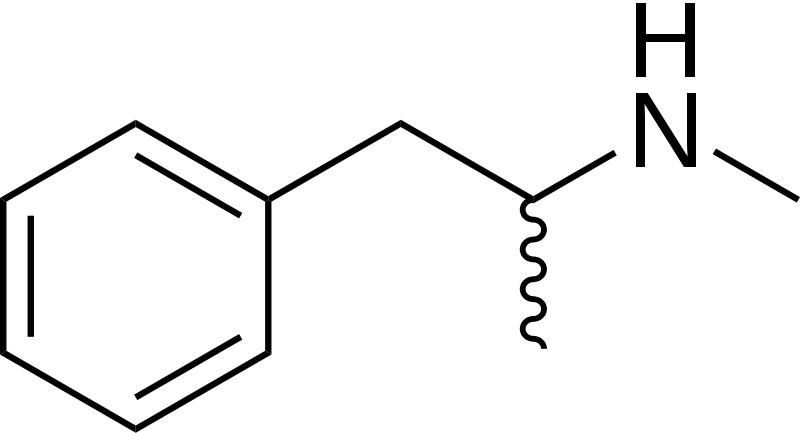 Amphetamine
Methamphetamine
Έχει χρησιμοποιηθεί στην αντιμετώπιση
του συνδρόμου Attention deficit hyperactivity disorder
23
Ποιοτική ανάλυση αμινών 1/2
24
Ποιοτική ανάλυση αμινών 2/2
25
The Hinsberg test
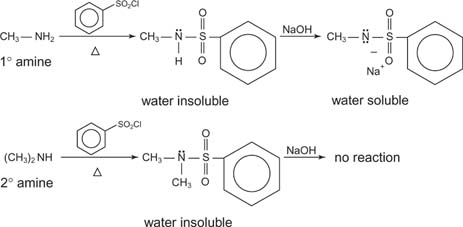 The Hinsberg test, which can distinguish primary, secondary, and tertiary amines, is based upon sulfonamide formation.
In the Hinsberg test, an amine is reacted with benzene sulfonyl chloride. If a product forms, the amine is either a primary or secondary amine, because tertiary amines do not form stable sulfonamides. If the sulfonamide that forms dissolves in aqueous sodium hydroxide solution, it is a primary amine. If the sulfonamide is insoluble in aqueous sodium hydroxide, it is a secondary amine. The sulfonamide of a primary amine is soluble in an aqueous base because it still possesses an acidic hydrogen on the nitrogen, which can be lost to form a sodium salt.
26
Τέλος Ενότητας
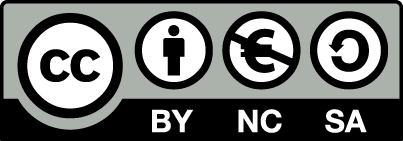 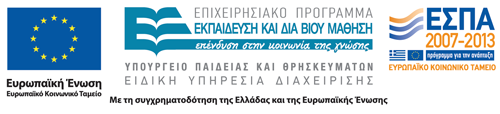 Σημειώματα
Σημείωμα Αναφοράς
Copyright Τεχνολογικό Εκπαιδευτικό Ίδρυμα Αθήνας, Σπύρος Παπαγεωργίου. Σπύρος Παπαγεωργίου. «Ανόργανη και Οργανική Χημεία (Θ). Ενότητα 18: Αμίνες». Έκδοση: 1.0. Αθήνα 2014. Διαθέσιμο από τη δικτυακή διεύθυνση: ocp.teiath.gr.
Σημείωμα Αδειοδότησης
Το παρόν υλικό διατίθεται με τους όρους της άδειας χρήσης Creative Commons Αναφορά, Μη Εμπορική Χρήση Παρόμοια Διανομή 4.0 [1] ή μεταγενέστερη, Διεθνής Έκδοση.   Εξαιρούνται τα αυτοτελή έργα τρίτων π.χ. φωτογραφίες, διαγράμματα κ.λ.π., τα οποία εμπεριέχονται σε αυτό. Οι όροι χρήσης των έργων τρίτων επεξηγούνται στη διαφάνεια  «Επεξήγηση όρων χρήσης έργων τρίτων». 
Τα έργα για τα οποία έχει ζητηθεί και δοθεί άδεια  αναφέρονται στο «Σημείωμα  Χρήσης Έργων Τρίτων».
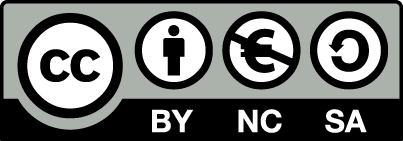 [1] http://creativecommons.org/licenses/by-nc-sa/4.0/ 
Ως Μη Εμπορική ορίζεται η χρήση:
που δεν περιλαμβάνει άμεσο ή έμμεσο οικονομικό όφελος από την χρήση του έργου, για το διανομέα του έργου και αδειοδόχο
που δεν περιλαμβάνει οικονομική συναλλαγή ως προϋπόθεση για τη χρήση ή πρόσβαση στο έργο
που δεν προσπορίζει στο διανομέα του έργου και αδειοδόχο έμμεσο οικονομικό όφελος (π.χ. διαφημίσεις) από την προβολή του έργου σε διαδικτυακό τόπο
Ο δικαιούχος μπορεί να παρέχει στον αδειοδόχο ξεχωριστή άδεια να χρησιμοποιεί το έργο για εμπορική χρήση, εφόσον αυτό του ζητηθεί.
Επεξήγηση όρων χρήσης έργων τρίτων
Δεν επιτρέπεται η επαναχρησιμοποίηση του έργου, παρά μόνο εάν ζητηθεί εκ νέου άδεια από το δημιουργό.
©
διαθέσιμο με άδεια CC-BY
Επιτρέπεται η επαναχρησιμοποίηση του έργου και η δημιουργία παραγώγων αυτού με απλή αναφορά του δημιουργού.
διαθέσιμο με άδεια CC-BY-SA
Επιτρέπεται η επαναχρησιμοποίηση του έργου με αναφορά του δημιουργού, και διάθεση του έργου ή του παράγωγου αυτού με την ίδια άδεια.
διαθέσιμο με άδεια CC-BY-ND
Επιτρέπεται η επαναχρησιμοποίηση του έργου με αναφορά του δημιουργού. 
Δεν επιτρέπεται η δημιουργία παραγώγων του έργου.
διαθέσιμο με άδεια CC-BY-NC
Επιτρέπεται η επαναχρησιμοποίηση του έργου με αναφορά του δημιουργού. 
Δεν επιτρέπεται η εμπορική χρήση του έργου.
Επιτρέπεται η επαναχρησιμοποίηση του έργου με αναφορά του δημιουργού.
και διάθεση του έργου ή του παράγωγου αυτού με την ίδια άδεια
Δεν επιτρέπεται η εμπορική χρήση του έργου.
διαθέσιμο με άδεια CC-BY-NC-SA
διαθέσιμο με άδεια CC-BY-NC-ND
Επιτρέπεται η επαναχρησιμοποίηση του έργου με αναφορά του δημιουργού.
Δεν επιτρέπεται η εμπορική χρήση του έργου και η δημιουργία παραγώγων του.
διαθέσιμο με άδεια 
CC0 Public Domain
Επιτρέπεται η επαναχρησιμοποίηση του έργου, η δημιουργία παραγώγων αυτού και η εμπορική του χρήση, χωρίς αναφορά του δημιουργού.
Επιτρέπεται η επαναχρησιμοποίηση του έργου, η δημιουργία παραγώγων αυτού και η εμπορική του χρήση, χωρίς αναφορά του δημιουργού.
διαθέσιμο ως κοινό κτήμα
χωρίς σήμανση
Συνήθως δεν επιτρέπεται η επαναχρησιμοποίηση του έργου.
Διατήρηση Σημειωμάτων
Οποιαδήποτε αναπαραγωγή ή διασκευή του υλικού θα πρέπει να συμπεριλαμβάνει:
το Σημείωμα Αναφοράς
το Σημείωμα Αδειοδότησης
τη δήλωση Διατήρησης Σημειωμάτων
το Σημείωμα Χρήσης Έργων Τρίτων (εφόσον υπάρχει)
μαζί με τους συνοδευόμενους υπερσυνδέσμους.
Χρηματοδότηση
Το παρόν εκπαιδευτικό υλικό έχει αναπτυχθεί στo πλαίσιo του εκπαιδευτικού έργου του διδάσκοντα.
Το έργο «Ανοικτά Ακαδημαϊκά Μαθήματα στο ΤΕΙ Αθηνών» έχει χρηματοδοτήσει μόνο την αναδιαμόρφωση του εκπαιδευτικού υλικού. 
Το έργο υλοποιείται στο πλαίσιο του Επιχειρησιακού Προγράμματος «Εκπαίδευση και Δια Βίου Μάθηση» και συγχρηματοδοτείται από την Ευρωπαϊκή Ένωση (Ευρωπαϊκό Κοινωνικό Ταμείο) και από εθνικούς πόρους.
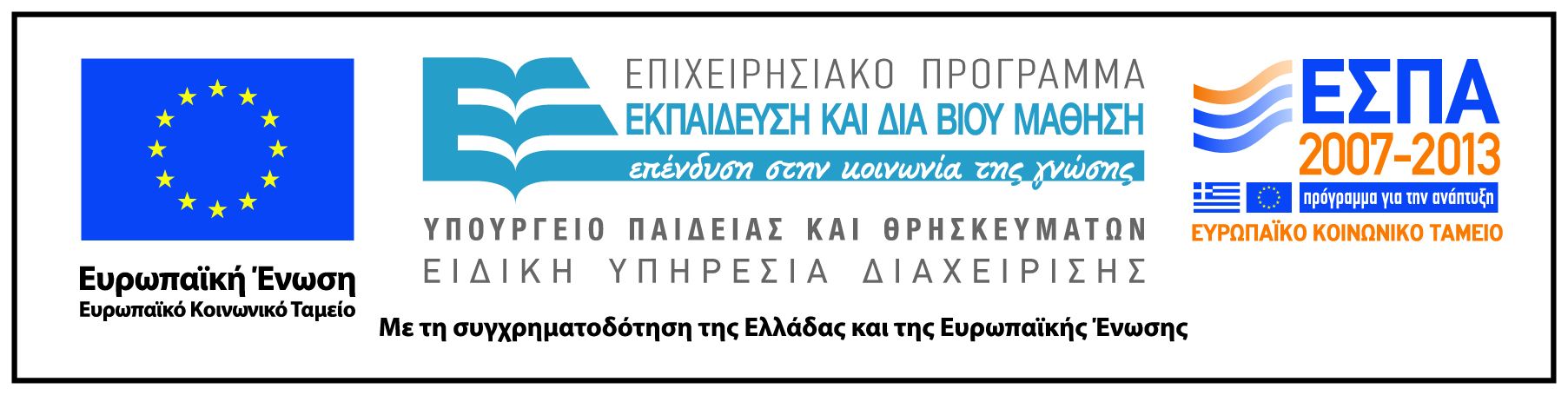